Индивидуальный проект по дисциплине «История прически и костюма»
Тема: Стиль 50 – х годов с использованием образного макияжа
Выполнила: студентка Джапаридзе Конкордия
Специальность: Стилистика и искусство визажа
Цели и задачи индивидуального проекта
Цель проекта:
Создать образ в стиле 50-х годов с использованием образного макияжа
 с учетом индивидуальных особенностей модели.
Задачи проекта:
Изучить стиль 50-х годов
Исследовать стиль 50-х  на современном подиуме
Обосновать целесообразность создания образа 50-х годов 
Выявить и скорректировать индивидуальные особенности модели
Выявить соответствие фасона и цвета выбранной одежды и аксессуаров стилю 50-х годов и индивидуальным особенностям модели.
Разработать образ в стиле 50-х годов
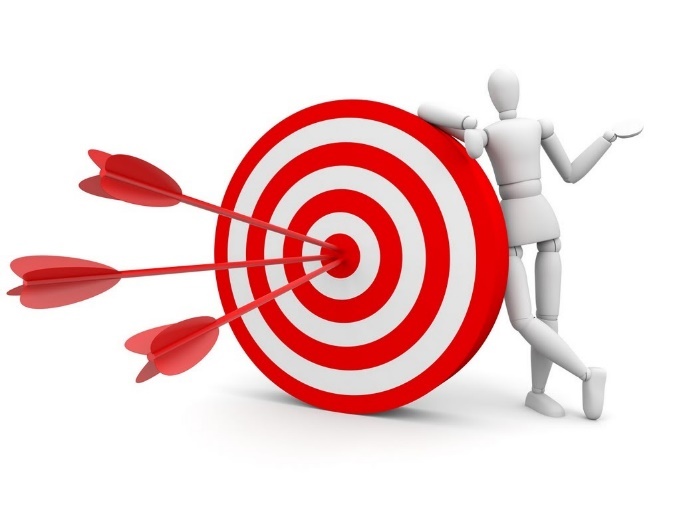 Стиляги
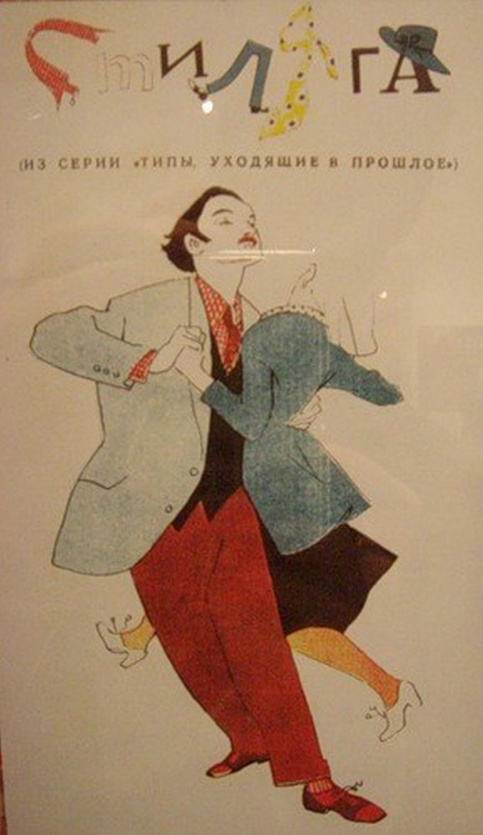 Впервые стиляги появляются в 40-х годах XX столетия. В 1949 году данный термин применяет Беляев Д.Г. в сатирическом очерке для журнала «Крокодил». 
И уже в начале 50-х те, кто относили себя к данной субкультуре, почувствовали на себе постоянное преследование. Таких людей систематически высмеивали и осуждали на комсомольских собраниях. Движение практически угасло в середине 60-х годов.
Стиляги
Особенности стиля заключаются в неординарном внешнем виде, особой манере поведения, специфичном сленге, а также музыкальных вкусах.
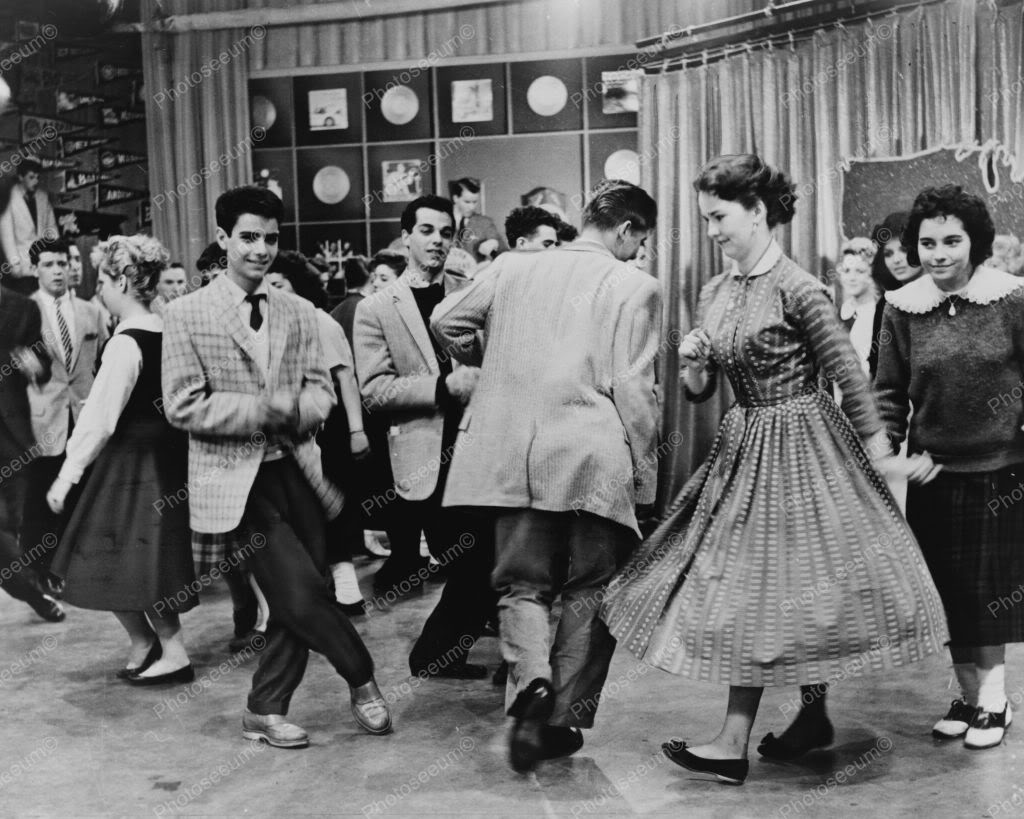 Стиляги. Особенности стиля
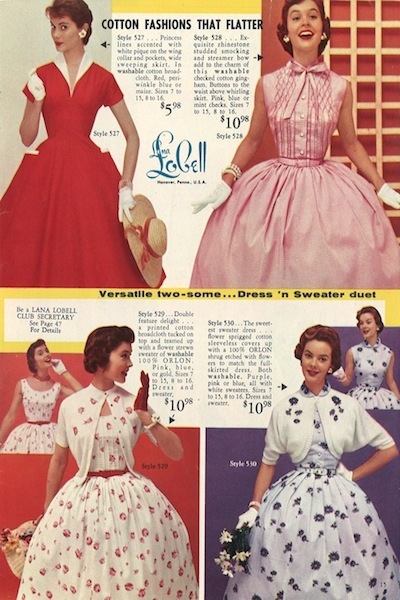 Особое внимание уделялось платьям в стиле стиляг. Они характеризовались приталенной верхней частью и пышной юбкой. 
Эффект объёма достигался при помощи нескольких подъюбников в разнообразной цветовой гамме.
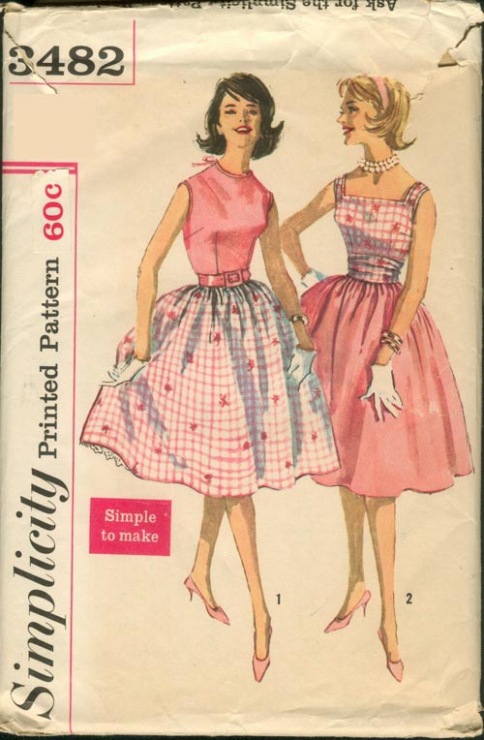 Особенностями стиля стиляг для женщин была элегантность, смелость, женственность и жизнерадостность. 
Дамский гардероб состоял из цветных блузок, крепдешиновых платьев, капроновых чулок со швом сзади и узких или расклешённых брюк. 
Особое внимание уделялось крупным украшениям.
Стиль одежды стиляги характеризовал праздник, яркие ткани и необычные сочетания делали образ неповторимым. 
Именно тогда в моду вошли клетчатые пиджаки у мужчин, широкие брюки, которые вскоре сменились на брюки-дудочки, узкие галстуки. 
Девушки облачались в платья и юбки-солнце, обязательным атрибутом был пояс на талии, высокие прически дополняли образ. 
Самыми популярными принтами были клетка, горох, цветы – все то, что мы можем наблюдать и сегодня.
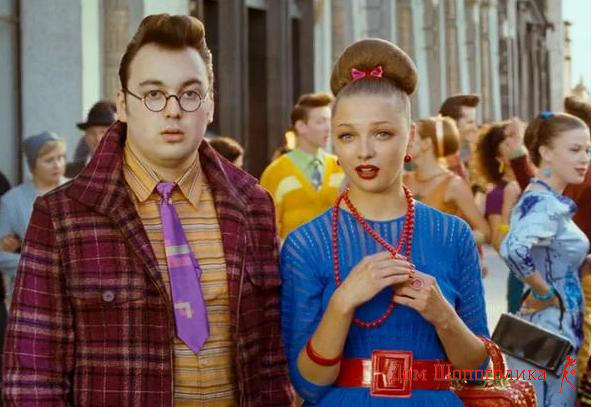 Ключевые элементы стиля:
яркие цвета и их контрастные сочетания;
сочетание материалов различных фактур в обуви;
обилие броских аксессуаров;
— для девушек:
завышенная линия талии;
пышные юбки;
прически с начесом;
туфли на каблуке одного цвета с сумкой и поясом (самый шикарный вариант – лаковые туфли-лодочки);
яркая помада на губах
— для мужчин:
клетчатые пиджаки;
брюки-дудочки;
яркие галстуки;
обувь на утолщенной белой подошве.
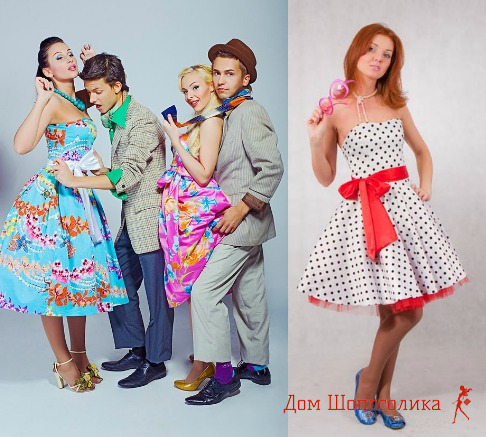 Стиль «Стиляги» актуален и сегодня.
Модные тенденции стиля
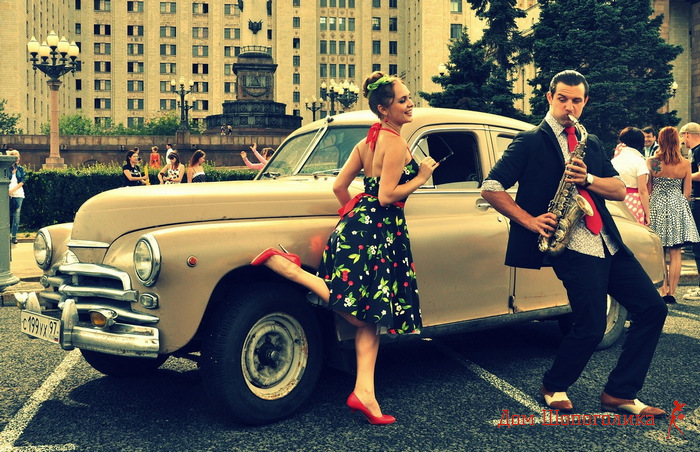 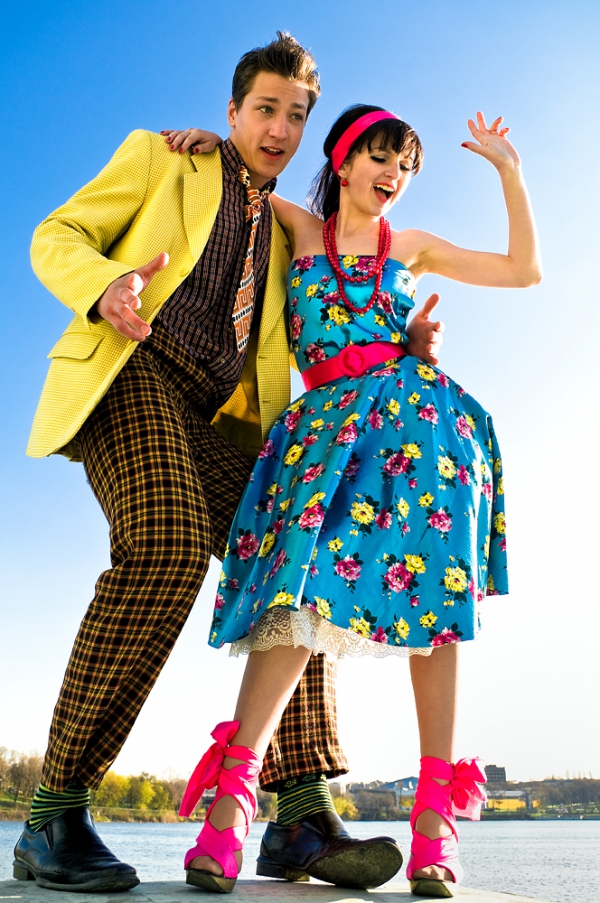 Модные тенденции стиля. Платья
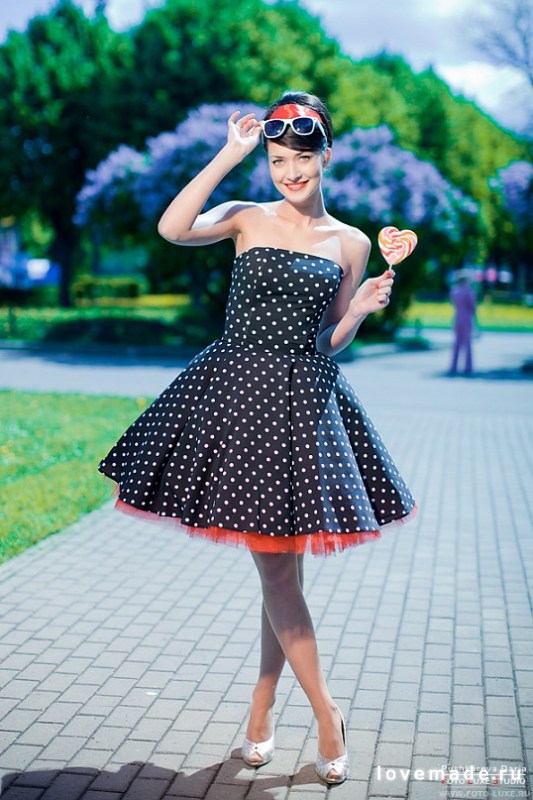 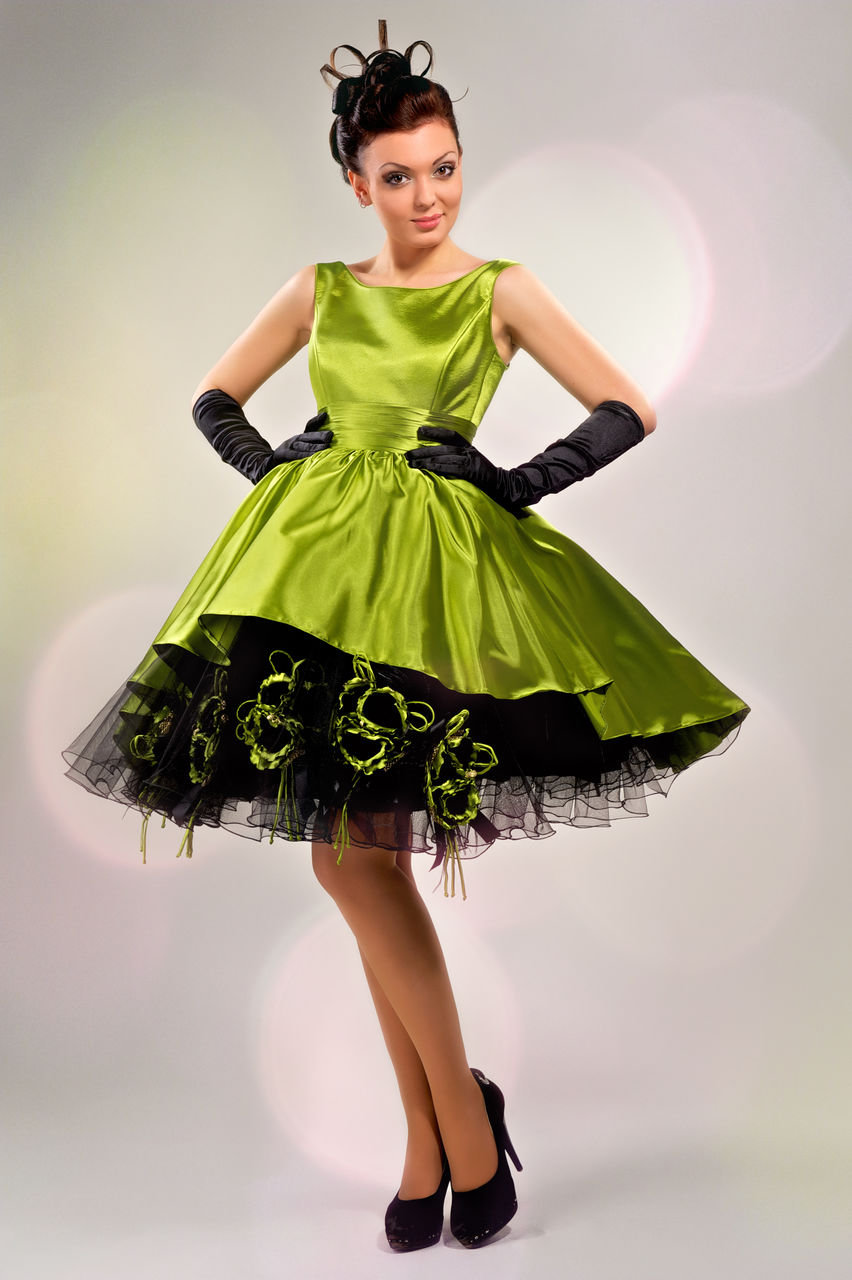 Модные тенденции стиля. Обувь. аксессуары
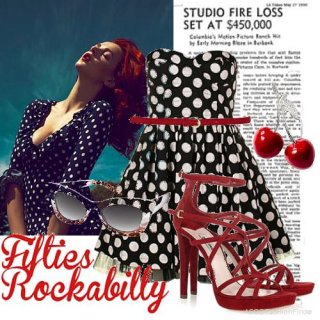 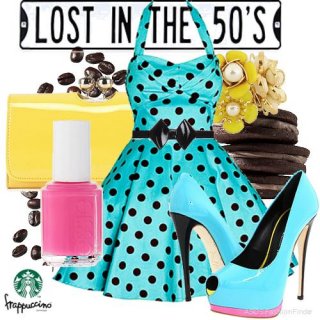 Модные тенденции стиля. Обувь. аксессуары
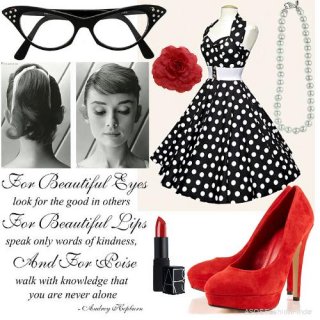 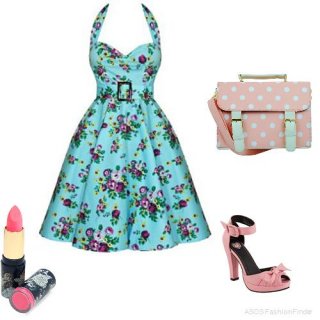 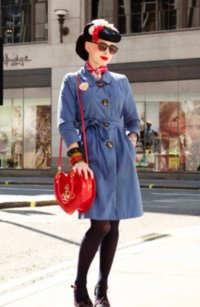 Модные тенденции стиля
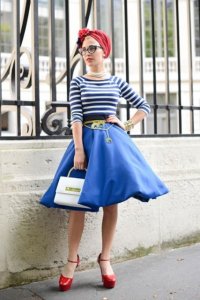 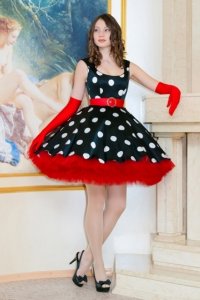 Модные тенденции стиля. Прически
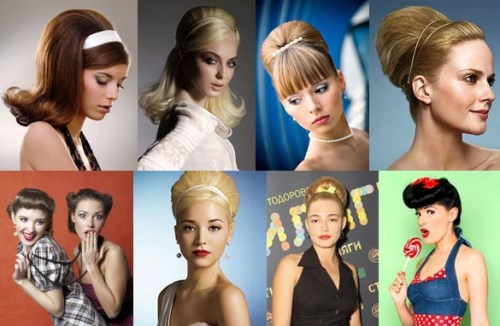 Диагностика модели
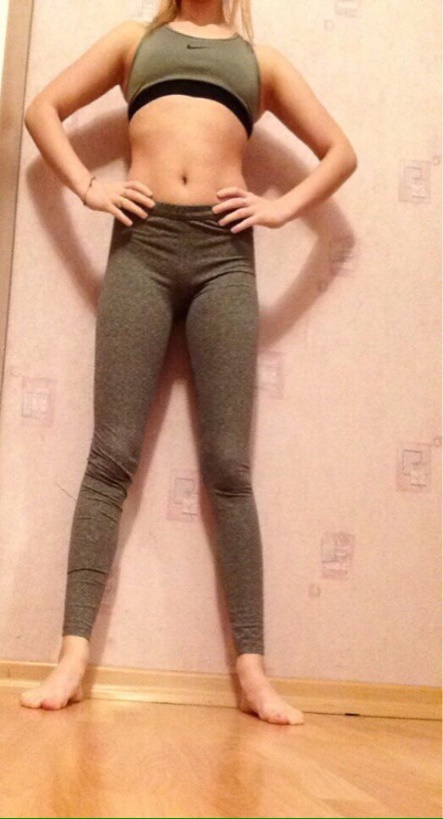 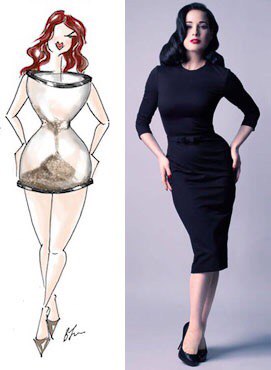 Кожа: молочного цвета.
Волосы: светло русые
Цветотип модели – лето.
Тип фигуры – песочные часы.
Инструкционно-технологическая карта образного макияжа в стиле 50 -х годов
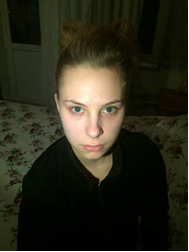 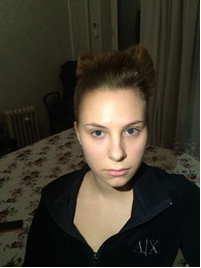 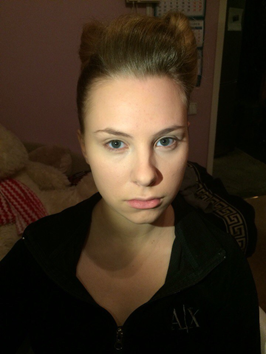 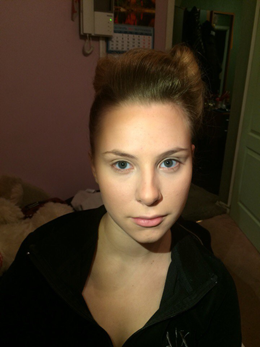 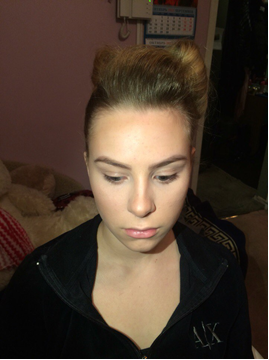 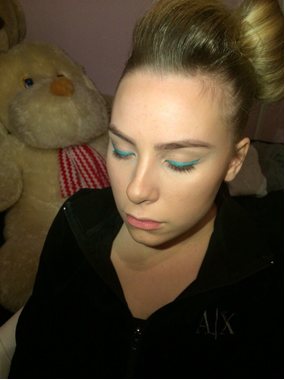 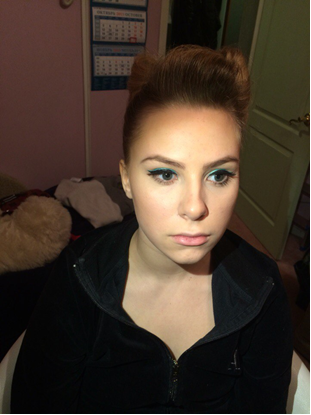 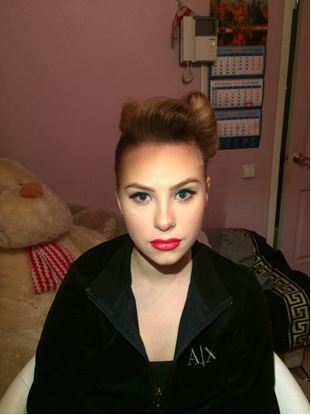 Модель в образе 50 – х годов
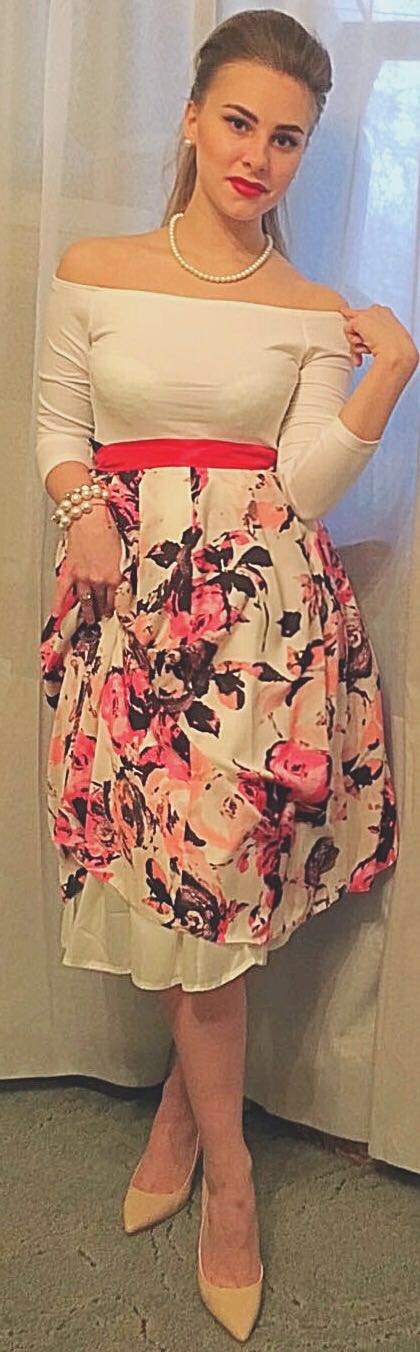 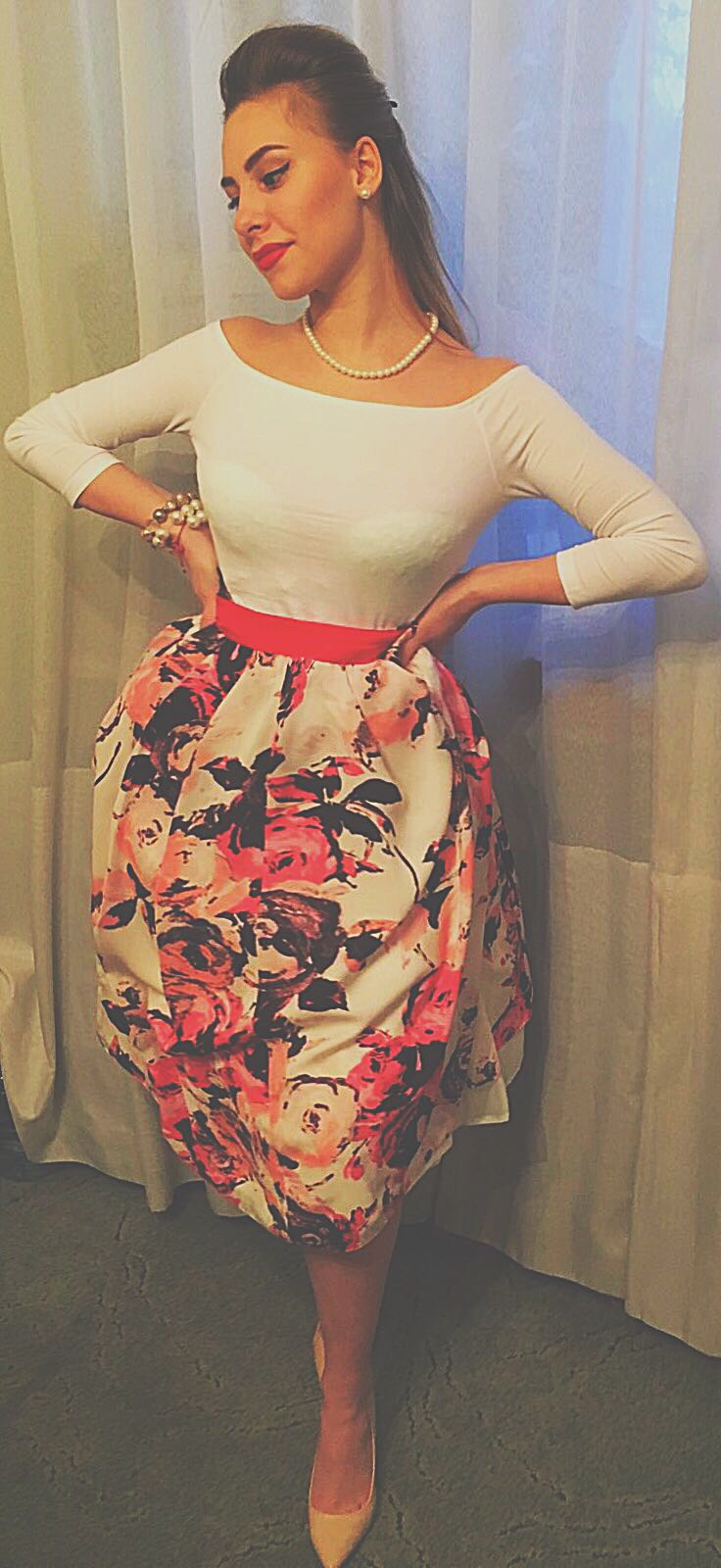 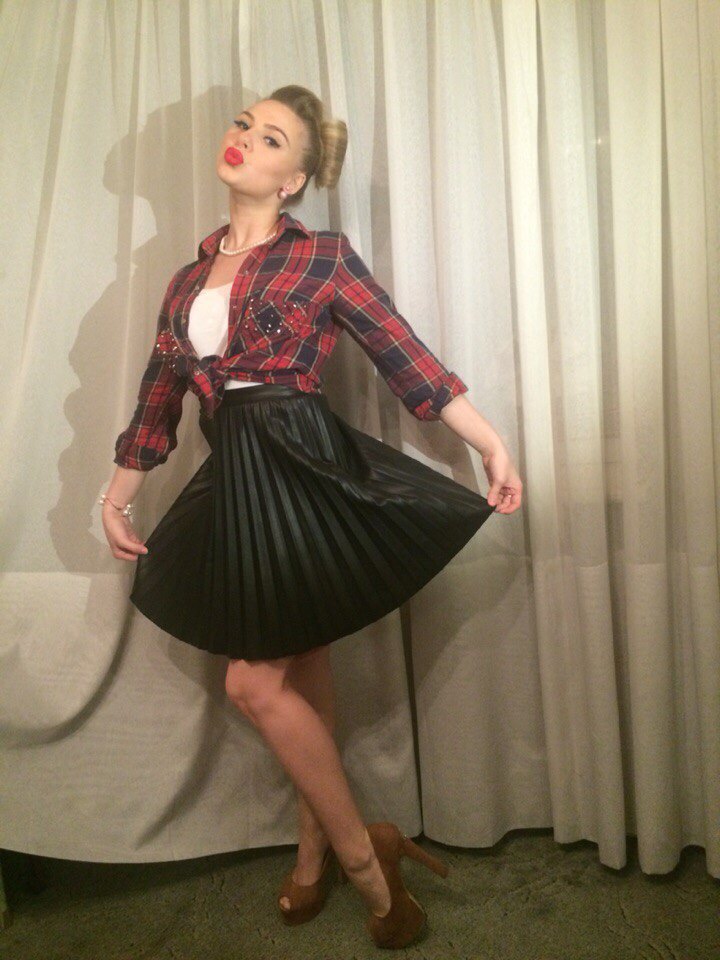 Модель в образе 50 – х годов
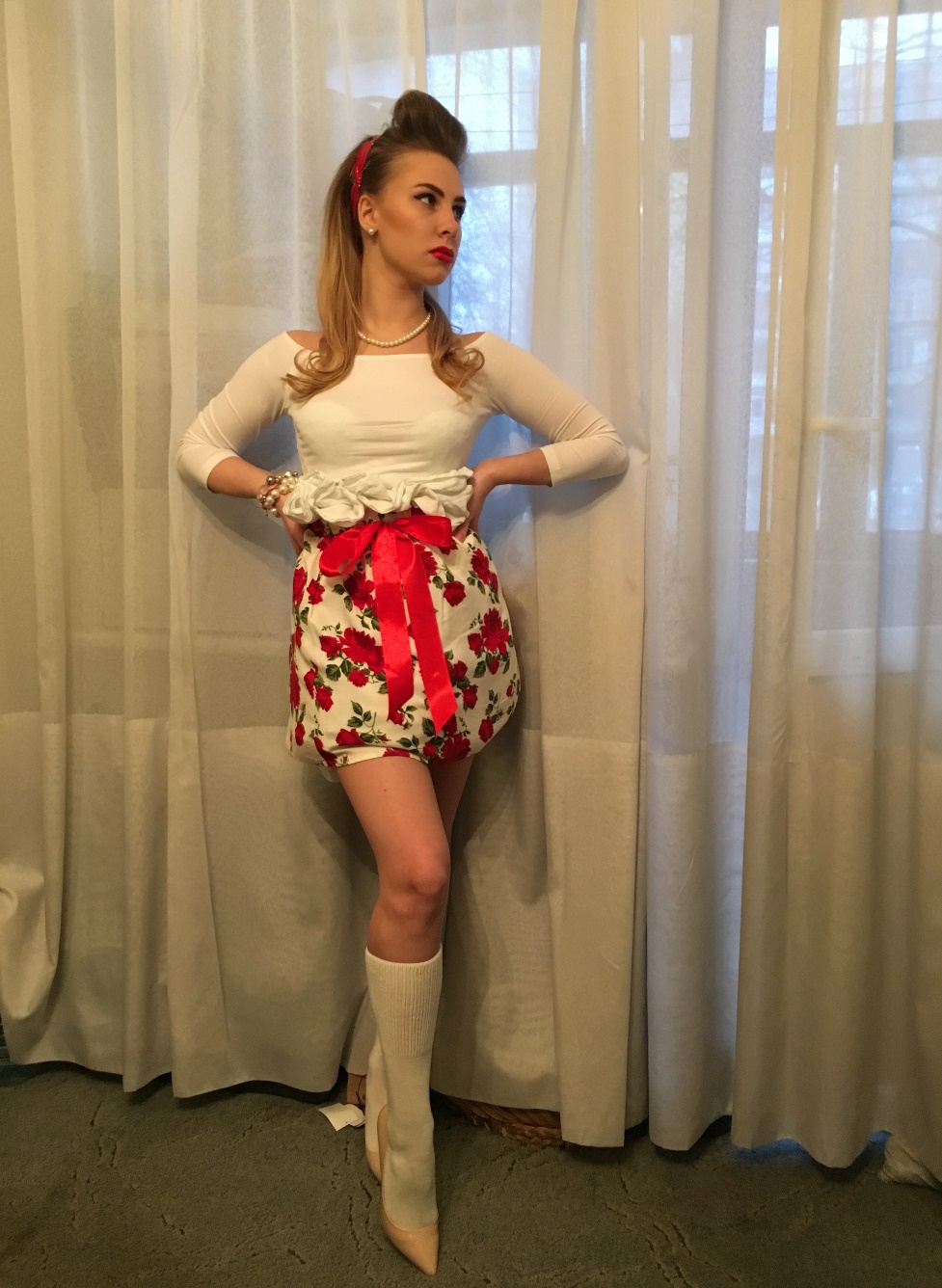 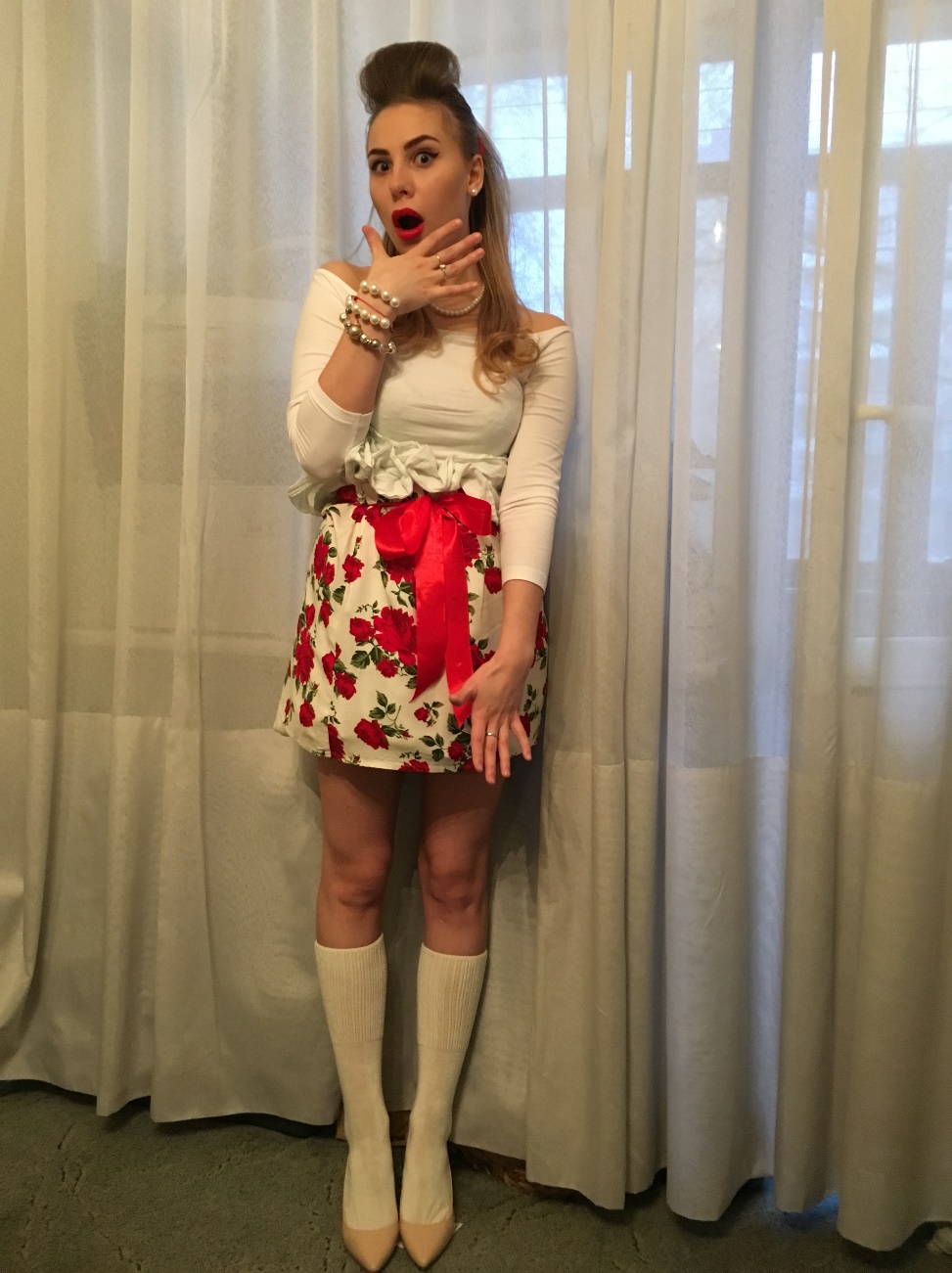 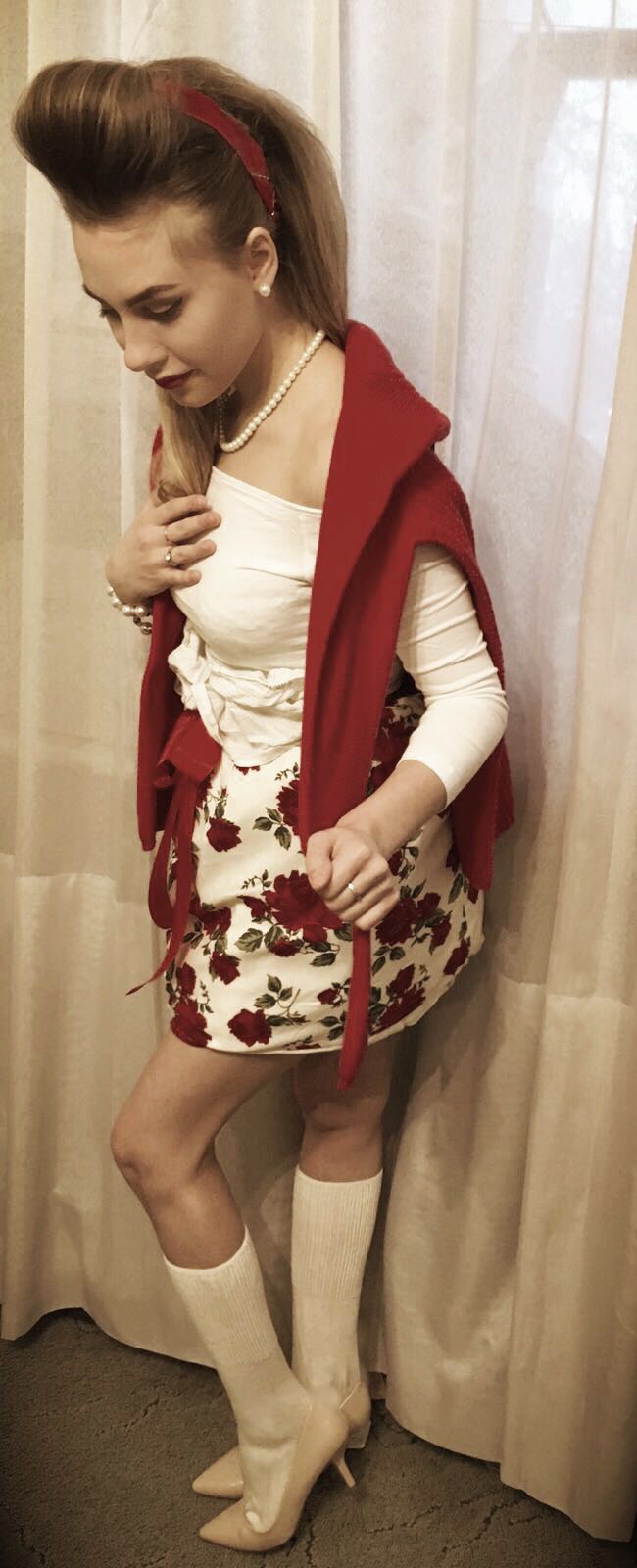 Список литературы
Козаков М. Я не был стилягой, но я был пижоном // Коммерсант - № 134 (1316) - 16 августа 2013
Ермилова Д.Ю. История домов моды - 2 - е изд., стер. - М.:  «Академия», 2007
Килошенко М.И. Психология моды: Учебное пособие для вузов. - М.: Издательство «Оникс», 2006
Попова, С. Н. История моды, костюма и стиля : большая иллюстрированная энциклопедия / С. Н. Попова . – М. : АСТ : Астрель, 2009. – 271 с. 
Сыромятникова И. « Искусство грима и макияжа » - 2015.
Интернет-ресурсы:
Идея фотосессии - Стиляги. - режим доступа: http://master-obraza.ru/index.php?option=com_content&view=article&id=139:fotosessiya-stilyagi&catid=16:2010-06-04-09-01-08&Itemid=18
Свадьба в стиле стиляг. - режим доступа: http://tvoja-svadba.ru/svadba-v-stile-stilyag-idei-svadebnogo-dekora-i-prikidov/
Фотосессии в стиле стиляг. - режим доступа: http://fotoclassik.ru/stilyagi
http://nakrasilas.ru/makiyazh/stilyagi.html
Спасибо за внимание